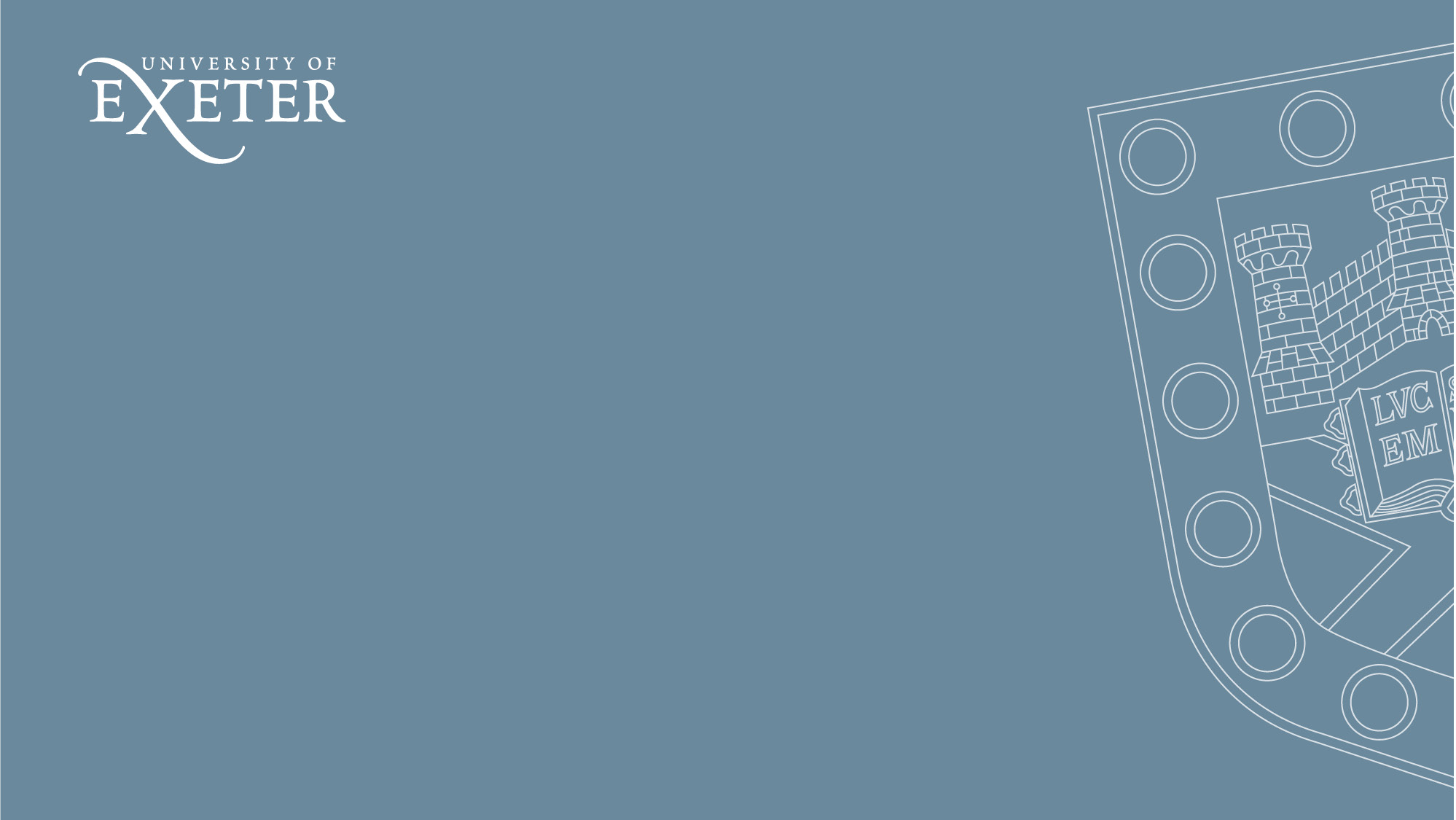 Brexit Briefing
Finance Services
December 2020
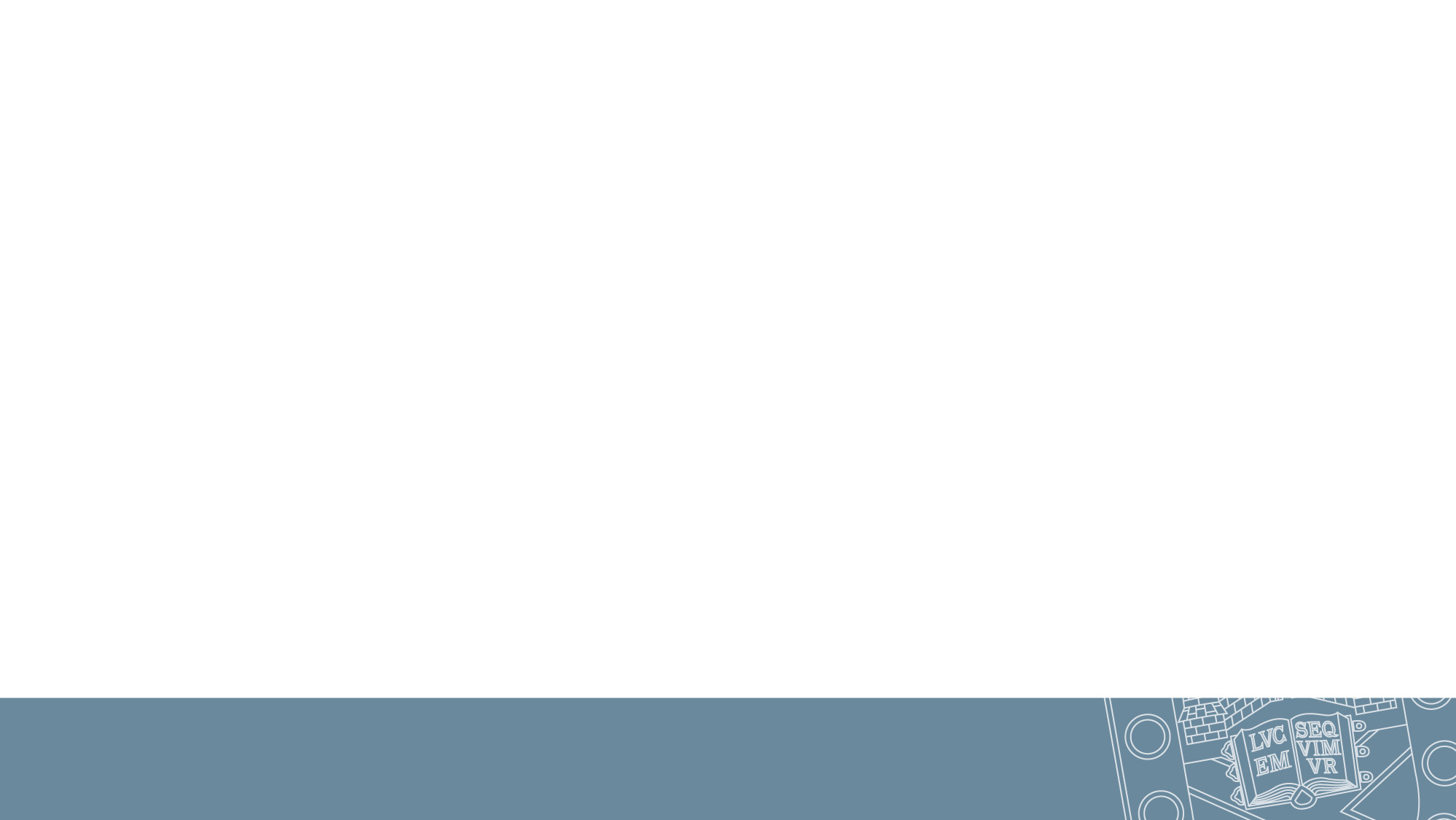 What Should You Plan For?
The Finance Services’ Procurement and Tax Teams have been planning and preparing for Brexit.  This has resulted in identifying key activities,  some known risks and some unknowns but the teams are here to help and guide you and your teams through this!

Things to consider now:
Impacts on your supply chain - potential disruptions including customs delays, suppliers’ refusal to ship and price increases.
Consider sourcing future purchases of equipment & other goods from UK suppliers, even if only as a short – medium term measure.
Negotiate with European suppliers to ship goods on “Delivery Duty Paid” incoterms if not already agreed.
Be prepared to work with Procurement staff and Exeter’s Customs Agency who will manage importing goods & exporting (including short term exports) on your behalf if shipping has to be arranged by you.
Rising Costs. 

Future procurement:
UK procurement law is changing (details pending) and will be effective from 1/1/21 but note that EU procurement procedures will still apply next year for EU grant funded purchases =/> the current financial thresholds.
Strategic Procurement continue to liaise with strategic suppliers to identify potential / known supply chain disruptions & to implement mitigation activities. H.E. sectors’ procurement consortia have also engaged with national contract suppliers to capture potential and known supply chain risks which have been shared with us.
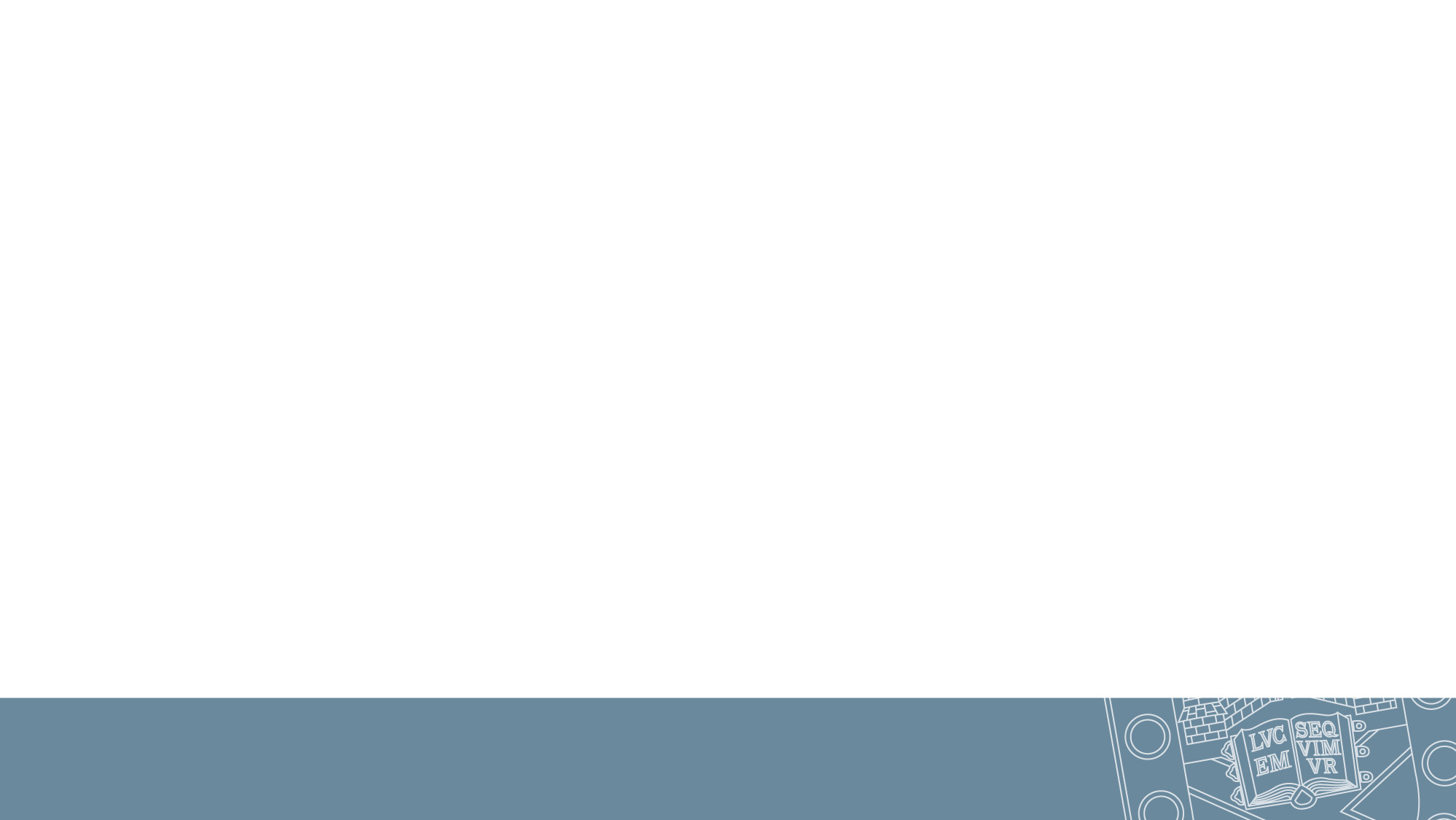 Ensuring a Smooth Transition
Things to do now:
Engage with Procurement staff early for guidance on how to avoid unwanted supply chain and/or cost surprises (no supply, extended delivery lead-times, increased costs). 
Identify goods you have ordered which are scheduled to be imported into the UK during January/February 2021 and work with suppliers to bring delivery forward to December 2020.
Check your purchase orders & contracts to confirm the shipping terms agreed with your suppliers.  If not already agreed, negotiate with suppliers to ensure your goods are shipped on delivered duty paid (DDP) terms.  This ensures supplier is responsible shipping to University including supply of customs documentation, payment of duty & other costs. 
Consider sourcing goods from within the UK during the 1st half of 2021 if possible to avoid the supply chain risks outlined in this presentation. 
Strategic Procurement continue to liaise with strategic suppliers to identify potential / known supply chain disruptions & to implement mitigation activities. H.E. sectors’ procurement consortia have also engaged with national contract suppliers to capture potential and known supply chain risks which have been shared with us.
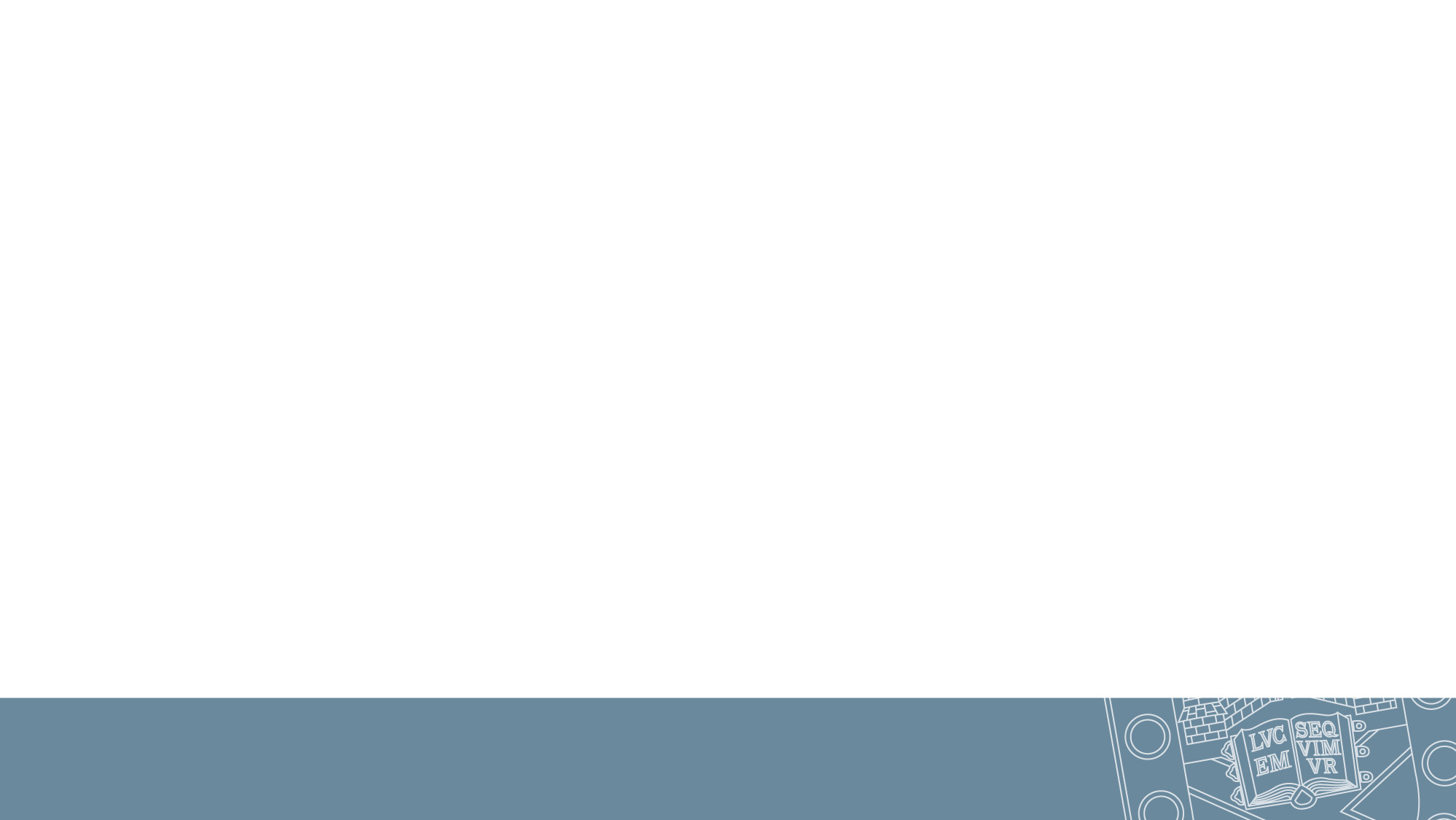 Support and Advice For You and Your Teams
Strategic Procurement procurement@exeter.ac.uk are your initial point of contact for advice and support.

Procurement Operations procurement-operations@exeter.ac.uk are your contact for engaging the Customs Agency on your behalf.  The team will also provide support and guidance on travel post Brexit & respond to general purchasing enquiries.

Finance FAQs now have a Brexit section which will be updated with advice, information and links to relevant guidance documents.
http://www.exeter.ac.uk/finance/training/frequentlyaskedquestions/ 

Advice about VAT, Customs Duty and Tax training is available from Roger Bennett, Taxation Manager VAT@exeter.ac.uk   

Advice about right to work, tax & registering staff to work with UK & European governments is available from HR’s Global Mobility Advisor, Linda Falouti L.Falouti@exeter.ac.uk
Contact Strategic Procurement Team
Other Important Contacts:

Tax Manager,		Roger Bennett 	R.W.Bennett@exeter.ac.uk
HR Global Mobility Advisor, 	Linda Falouti 	L.Falouti@exeter.ac.uk